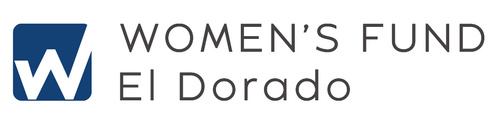 Grant Applicant’s 
Workshop
January 11th, 2024
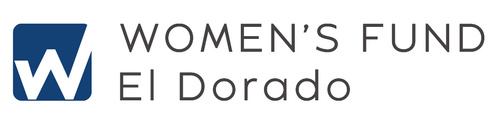 Monies Available to Grant in 2024

$100,000 
3 Impact Grants- $8,000 each
3 Acorn Grants- $8,000 each
2 Inspiration Grants- $26,000 each
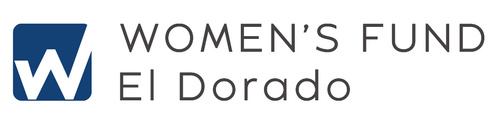 Inspiration Grant

Inspiration Grants do not have a specific focus,  inspiring nonprofits to identify and address our community’s most pressing needs. 
No Inspiration Grant will be awarded for more than 50% of $52,000 = $26,000
A minimum of 2 grants will be awarded in this category.
[Speaker Notes: May apply two times, two years in a row or skip a year and apply again?]
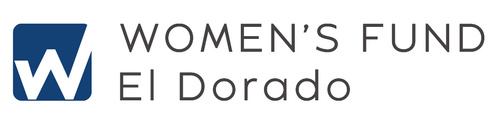 Impact and Acorn Grants

6 total- $8,000 each

Acorn Grant- Open to new community organizations and programs  who have never been FUNDED by WFED. If you have a fiscal agency sponsoring you and they have received funding from the WFED you can not apply for an Acorn grant.  3 grants available.

Impact Grant- Formerly Community Benefit and Human Services categories, will be awarded to nonprofit organizations offering direct impacts on the western slope of El Dorado County. This includes but is not limited to human services, such as those pertaining to mental or physical health, education, youth development, or services to children, families or seniors, arts, community beautification, animal welfare, or community development. 3 grants available.
[Speaker Notes: COVID grants do not count]
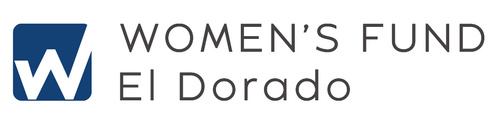 Can an organization apply for more than one grant type? 
No, an organization must choose to apply for an Inspiration, Acorn or Impact Grant. 
Each organization must make a determination which category to apply for.
[Speaker Notes: Plan to apply for a grant that fits your project and that fits within the scope of the budget outlined. Ie- 8,000 or less apply for an Impact or Acorn]
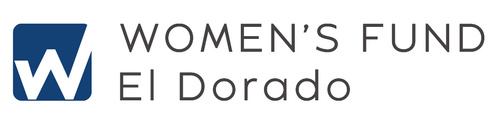 Who is eligible to apply?

Any nonprofit, or sponsoring agency, serving the residents and communities on the Western Slope of El Dorado County.
[Speaker Notes: Non profits may partner but the program must take place on the Western Slope of EDC.]
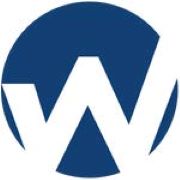 The *RFP Process

*Request for Proposal
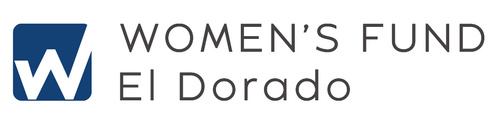 RFPs released January 2nd, 2024.
Notification emailed to nonprofits on the Western Slope of EDC by the El Dorado Community Foundation.
Grant Applicant’s Workshop is held.  
Application is reviewed and nonprofits are able to ask questions and review process.
[Speaker Notes: Be sure to update us with new email addresses so we get the RFPs to you in a timely manner. We get a lot of mailer daemons!]
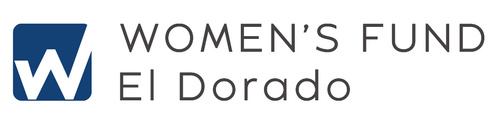 APPLICATIONS ARE DUE!!!

All grant applications are due to the Women’s Fund El Dorado no later than 11:59 p.m. on January 31, 2024 via the online system. Paper applications are not accepted
Late applications will not be accepted.
Applications may not be accessed after the deadline. 
All fiscal sponsorship letters & nonprofit verification documentation are due on this date or the application will not be accepted.
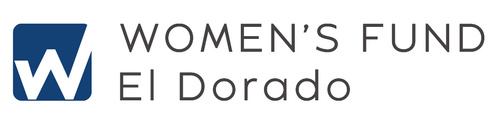 THE READING BEGINS !!


Grants Committee members receive the online applications February 5, 2024.
Proposals are carefully read and scored individually by the Grants Committee.
A rubric, or scoring guide based on a point system, is used to score each proposal.
Grants Committee meets February 29, 2024 to compile scores and set the ballot. Nonprofits are notified the week of March 15th if they were chosen for the ballot.
[Speaker Notes: When you hover over the question blanks, more in depth questions appear that we use to score each section. This includes a point value for each question.]
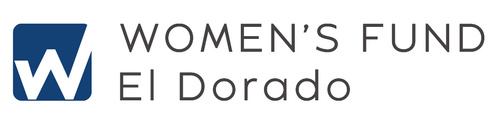 Ballot Showcase: March 28th, 2024. 
ALL finalists will have the opportunity to share their project with members.  
Have other people able to speak to the members about the project.  Think about involving some of the people you serve to speak to members.
Visual aids are helpful.
Event format will be determined closer to the date and finalists will be given more details. 
The last few years’ virtual event was successful, we will be doing that again in addition to the physical showcase.

Inspiration Grants: A max of  5 will be moved forward to attend the showcase and the members will vote for 2.

Acorn and Impact Grants: 6 from each category will be moved forward to attend the showcase and members will vote for 3 in each category.
[Speaker Notes: Probably virtual event. Pre-taped for later viewing - information will be shared upon grant acceptance.]
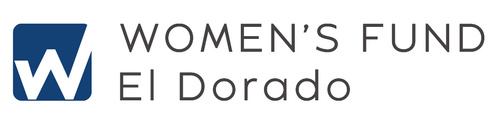 Voting Begins!

Ballots are sent to our members via email, immediately following the Ballot Showcase.

Member voting closes at midnight on April 25th, 2024
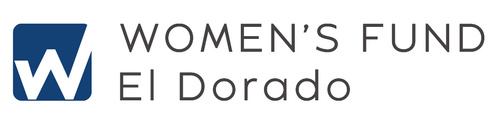 BALLOT RESULTS

Reviewed by the WFED Cabinet.

Reviewed by the El Dorado Community Foundation Board.

Grant Recipients will be notified via email the week of May 10, 2024.
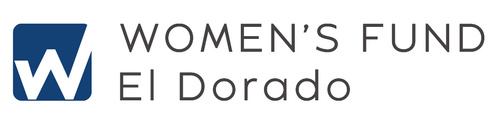 Let’s Celebrate!

Grants Gala: May 16, 2024
[Speaker Notes: If your nonprofit is chosen for a grant award, an invitation will be extended for you to attend our Grants Gala and receive your award.]
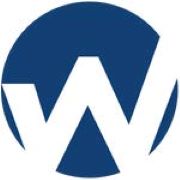 What’s Next?
Steps for after the 
Grants are awarded.
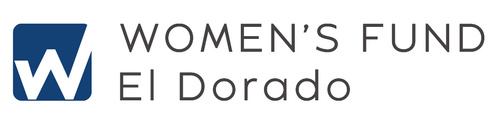 Receiving Funds

All grant recipients will receive funds and sign agreements at the Funding Meeting.
Meeting will be scheduled May 31, 2024.
Site Visit Committee then takes over as the grant’s liaison.
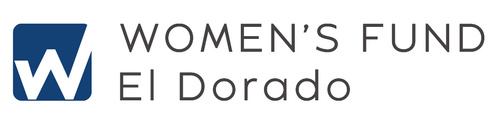 Reporting Requirements

All grant recipients will submit interim and final grant reports that include a budget. 
Reports will be submitted using the online system, recipients will be sent the notification. 
Site Visit Committee will be responsible for all follow up activities from funding forward.
[Speaker Notes: Emogene]
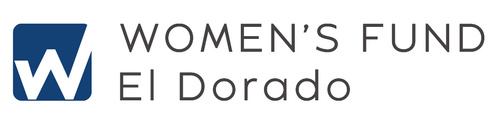 Site Visit Committee

In the fall the Site Visit Committee will contact the past year’s Inspiration, Acorn and Impact Grant recipients.
Each grant recipient will have one main point of contact on the Site Visit Committee. This will be the first person to contact regarding any questions or issues which arise, and who will arrange for a site visit based on the project timeline.
Reviews the progress made towards goals and outcomes as defined in the nonprofit’s award proposal
Experiences firsthand the programs or projects in action 
Submits a report that is reviewed by the Grants Committee, the WFED Cabinet, and our members.
[Speaker Notes: Emogene]
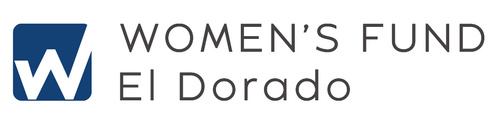 Tips and FAQs
The Program/Project Summary and Title is all the members will see to inform their vote.
Inspiration Grants: 300 words
Impact/ Acorn Grants: 200 words
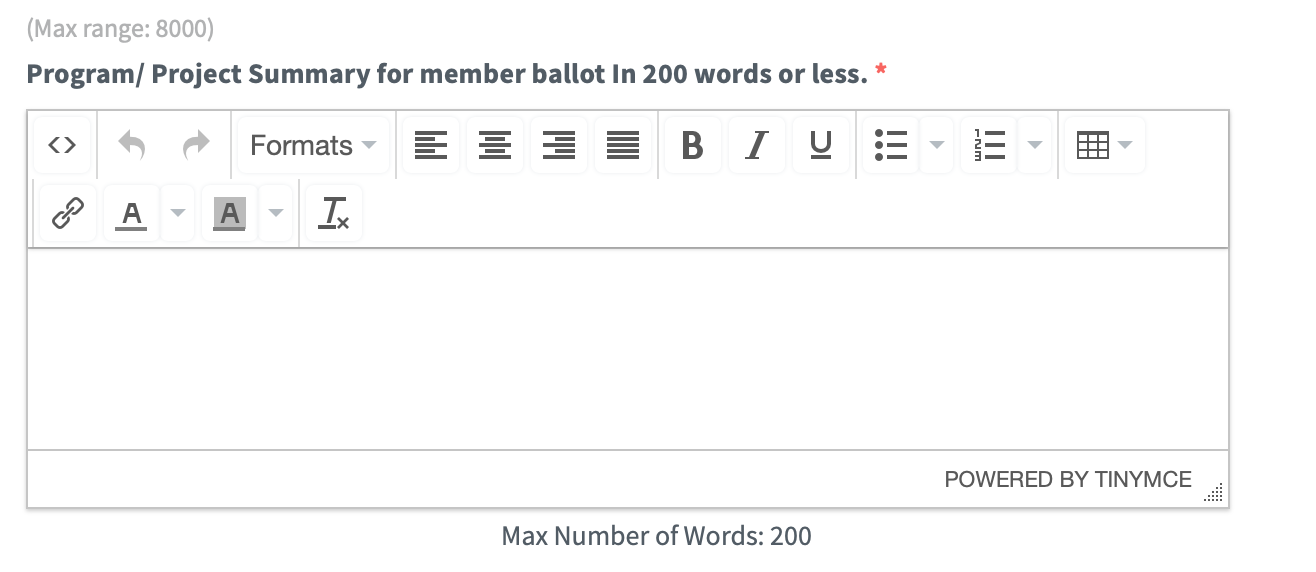 [Speaker Notes: Editing and spelling can’t be looked at too much. Only the grant’s committee sees the entire ballot. Be specific and informative in this section. Read and reread for all of your pertinent information to be seen.]
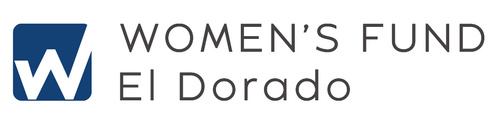 A one year “sit out” period applies for any nonprofit that has been funded two years in a row.
When writing your application, try to be as specific as possible, don’t assume the readers “know what you mean.”
Share experiences that illustrate your ability to be successful in your project. Use your own history and data as much as possible. 
Be specific in your outcomes and goals, even if the questions seem repetitive. 
If your application is chosen, you need to make sure to contact WFED if anything changes during the course of the grant.
[Speaker Notes: EX: If there is another pandemic? A funding loss from another source? Do you have plans for sustainability?]
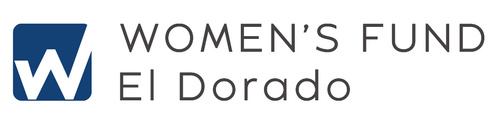 Write your proposal to best describe your project, not what you think the members want to hear. 
If your application is chosen, you need to make sure to contact WFED if anything changes during the course of the grant. 
Allow yourself time to have your application read by other people and yourself! 
Don’t rush it and use spell check.
[Speaker Notes: This is just a reinforcement page of things already mentioned. They are important points]
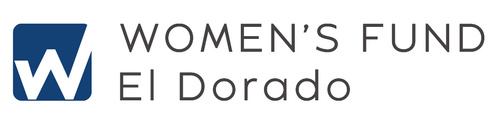 For any questions please contact us at:

grants@womensfundeldorado.org
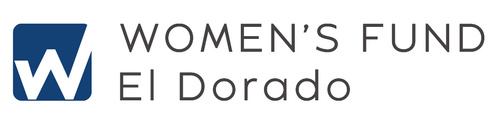 The Women’s Fund El Dorado harnesses the power of collective giving to support community philanthropy.  By pooling our funds, we enhance the quality of life on the western slope of El Dorado County and cultivate future philanthropists.

So…
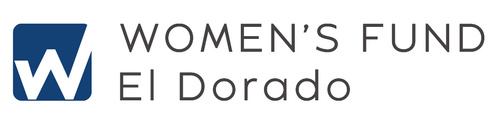 Join us!
 All nonprofit members are invited to join WFED and help make a difference in our county

(yes, you can vote for yourself)
Head to:
womensfundeldorado.org/joinus
to sign up
Thank you for attending